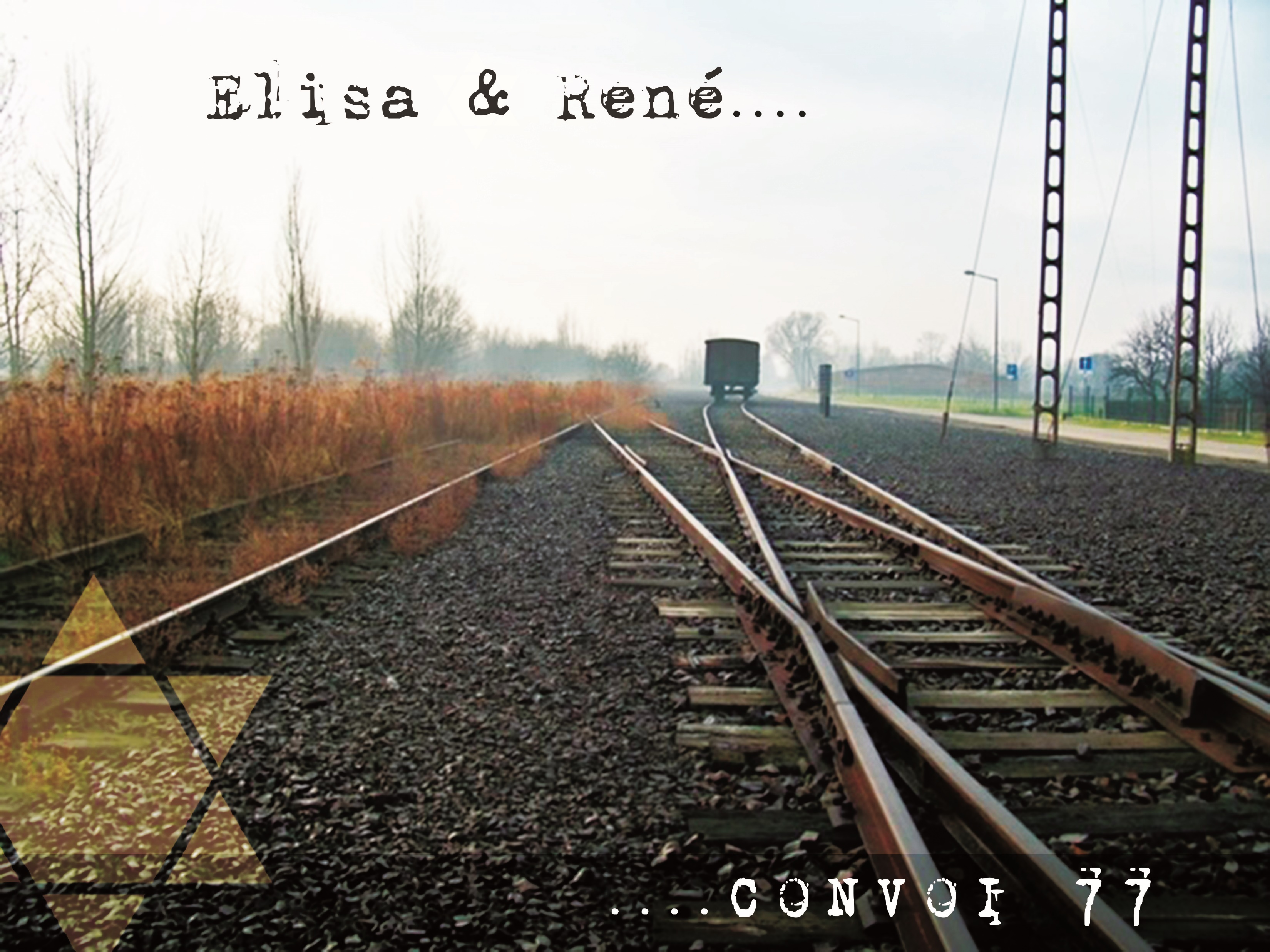 Une exposition réalisée par la classe de 1BOUL-PAT dans le cadre de leur participation au projet de l’Association Convoi 77.
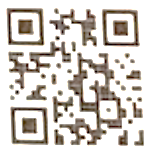 Affiche : camp d’Auschwitz-Birkenau, 2017.
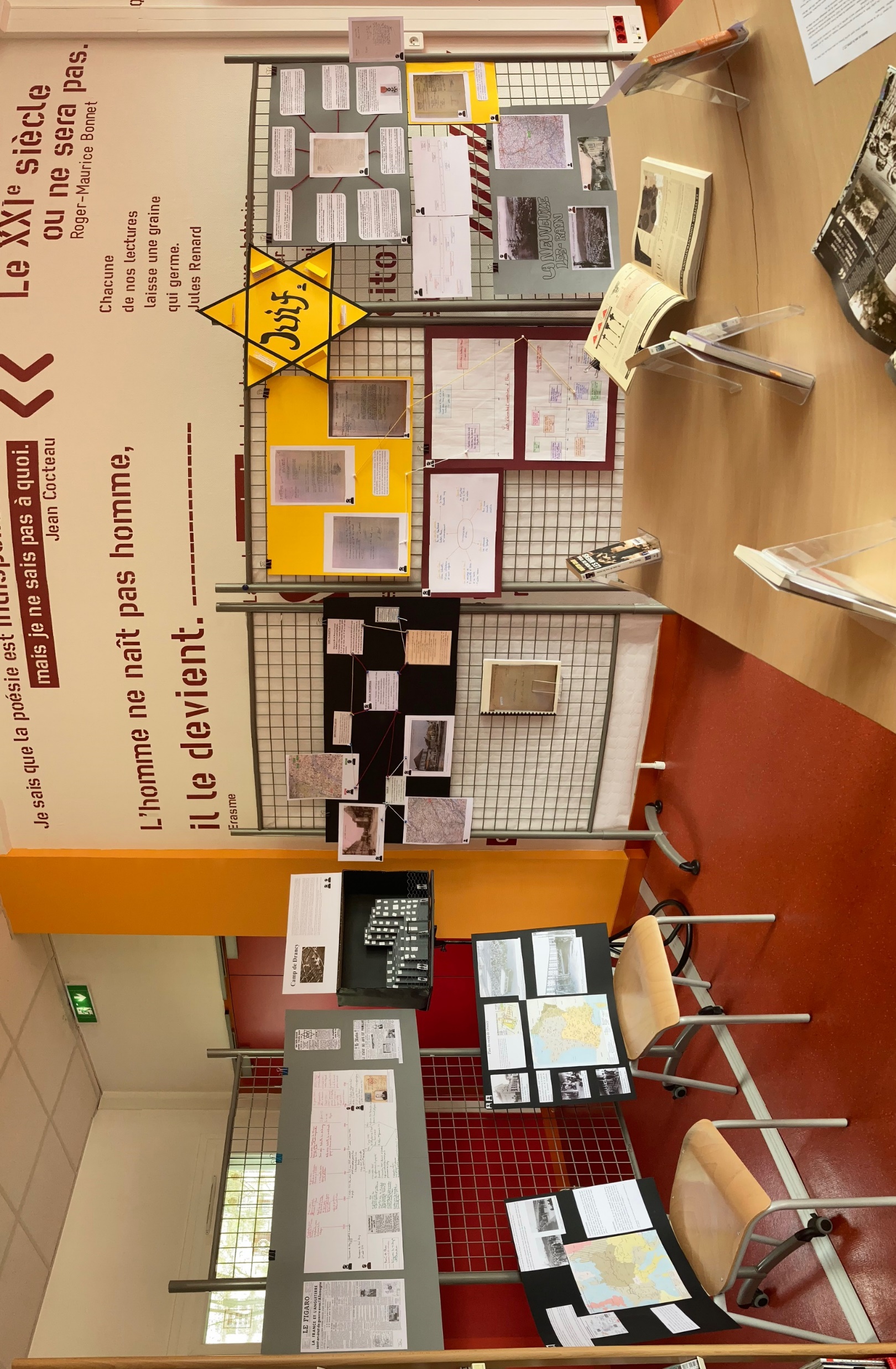 L’exposition en place.
Le contexte historique.
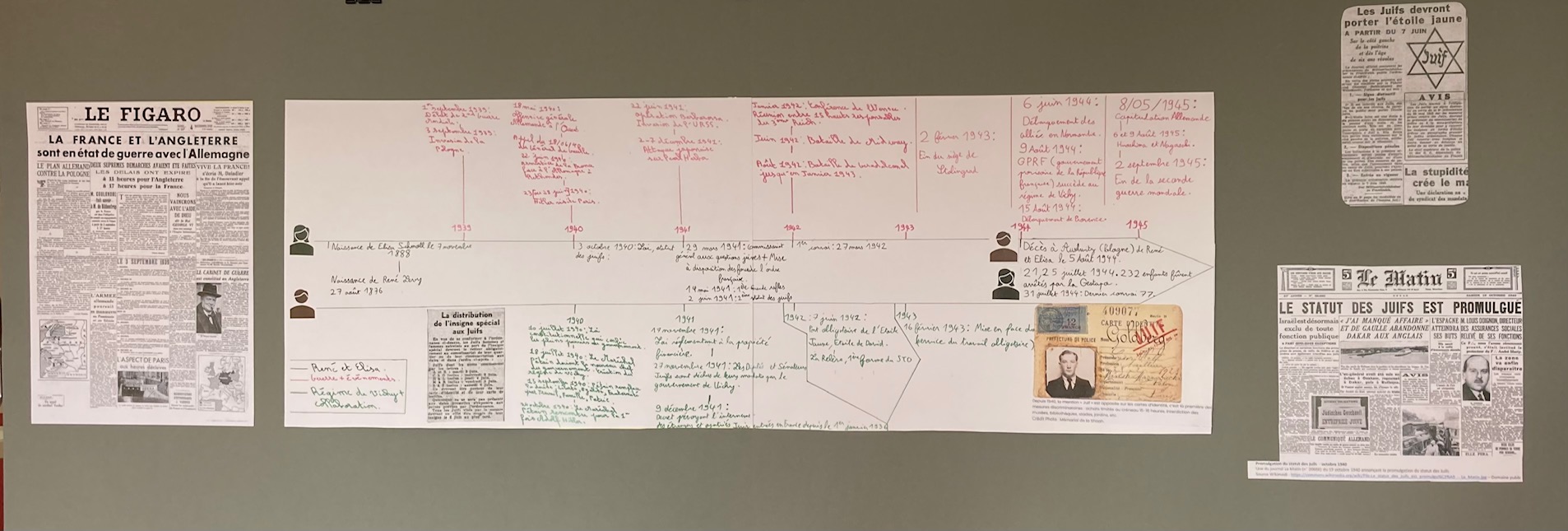 Détails : la frise.
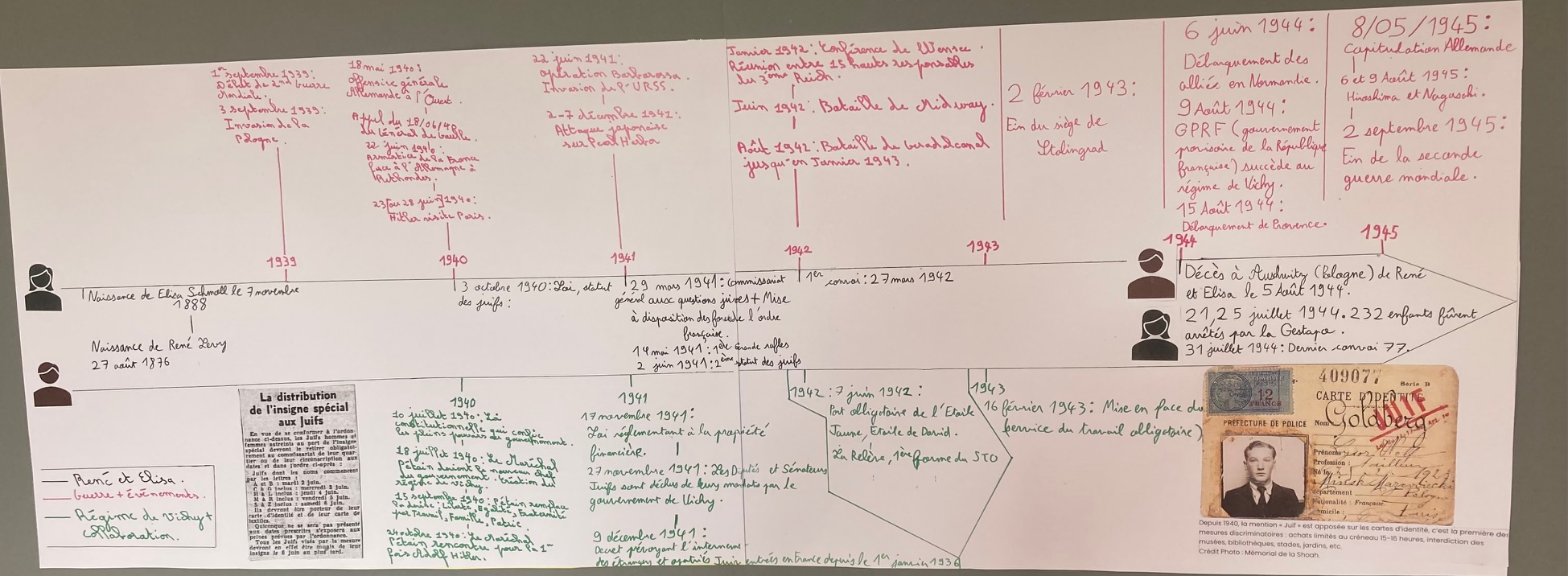 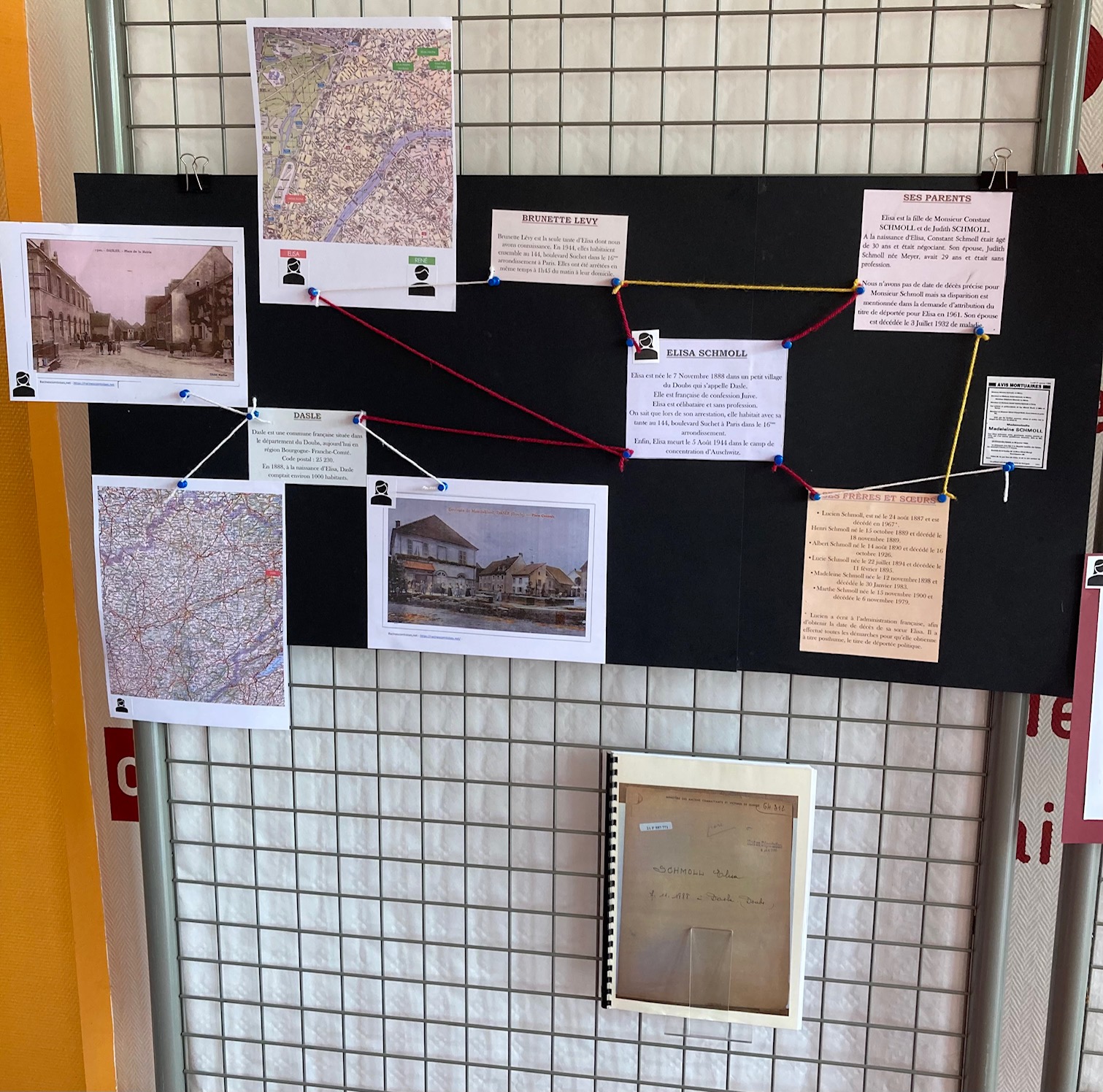 La biographie d’Elisa Schmoll.
Base documentaire sur Elisa Schmoll.
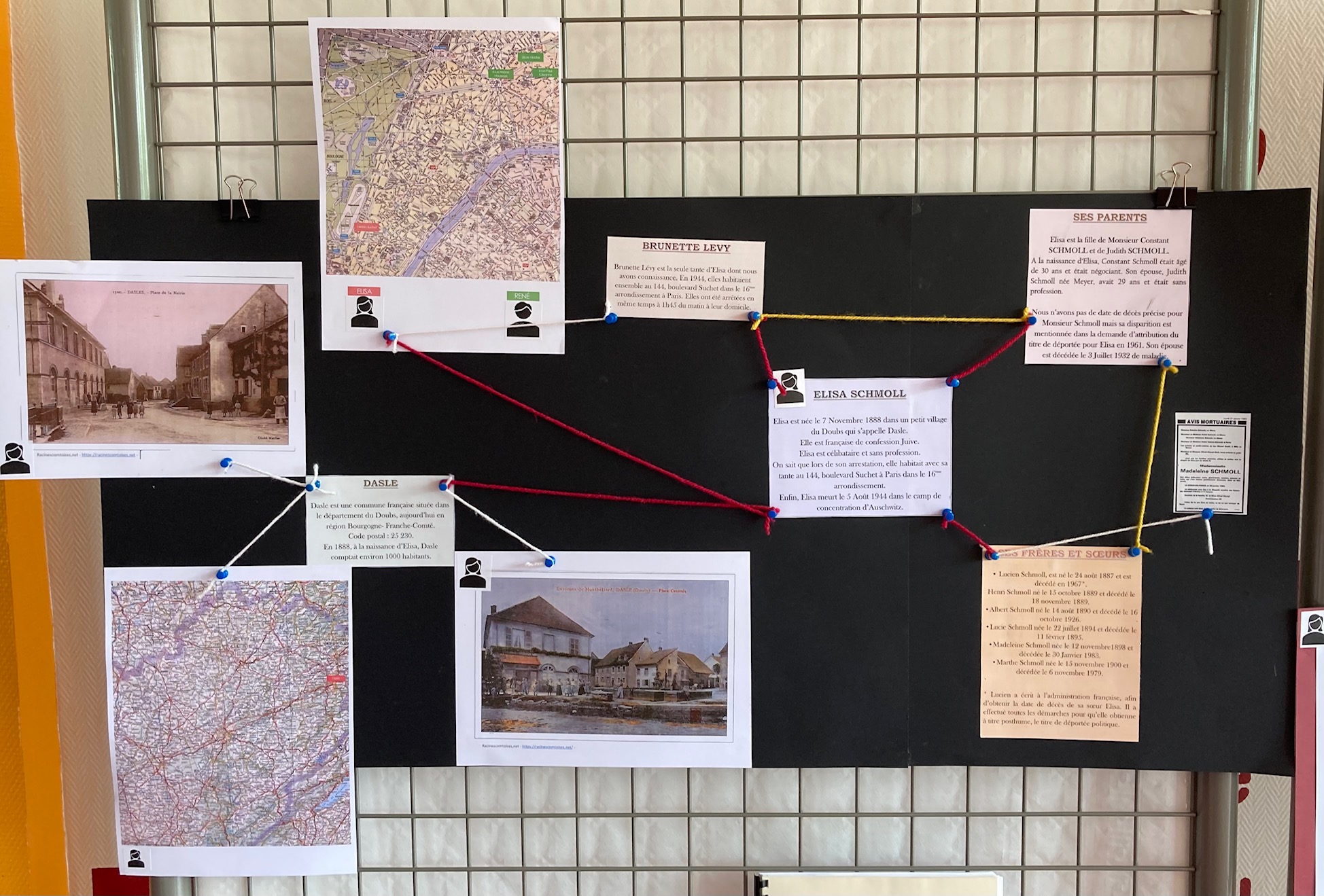 Détails : membres de la famille, lieux d’origine et de vie.
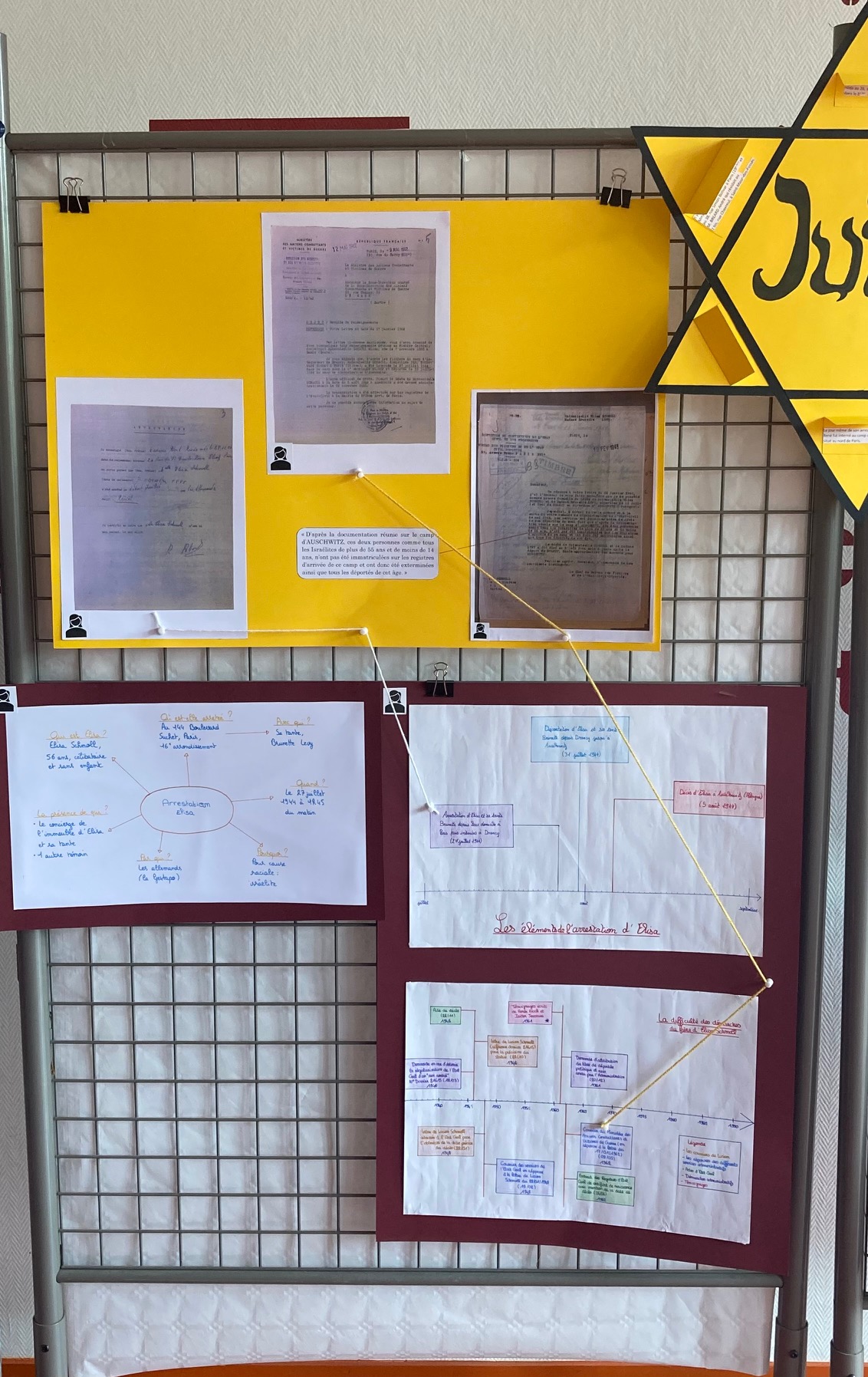 Arrestation d’Elisa : frise chronologique et carte mentale.

Démarches de Lucien Schmoll : frise chronologique et extraits du dossier.
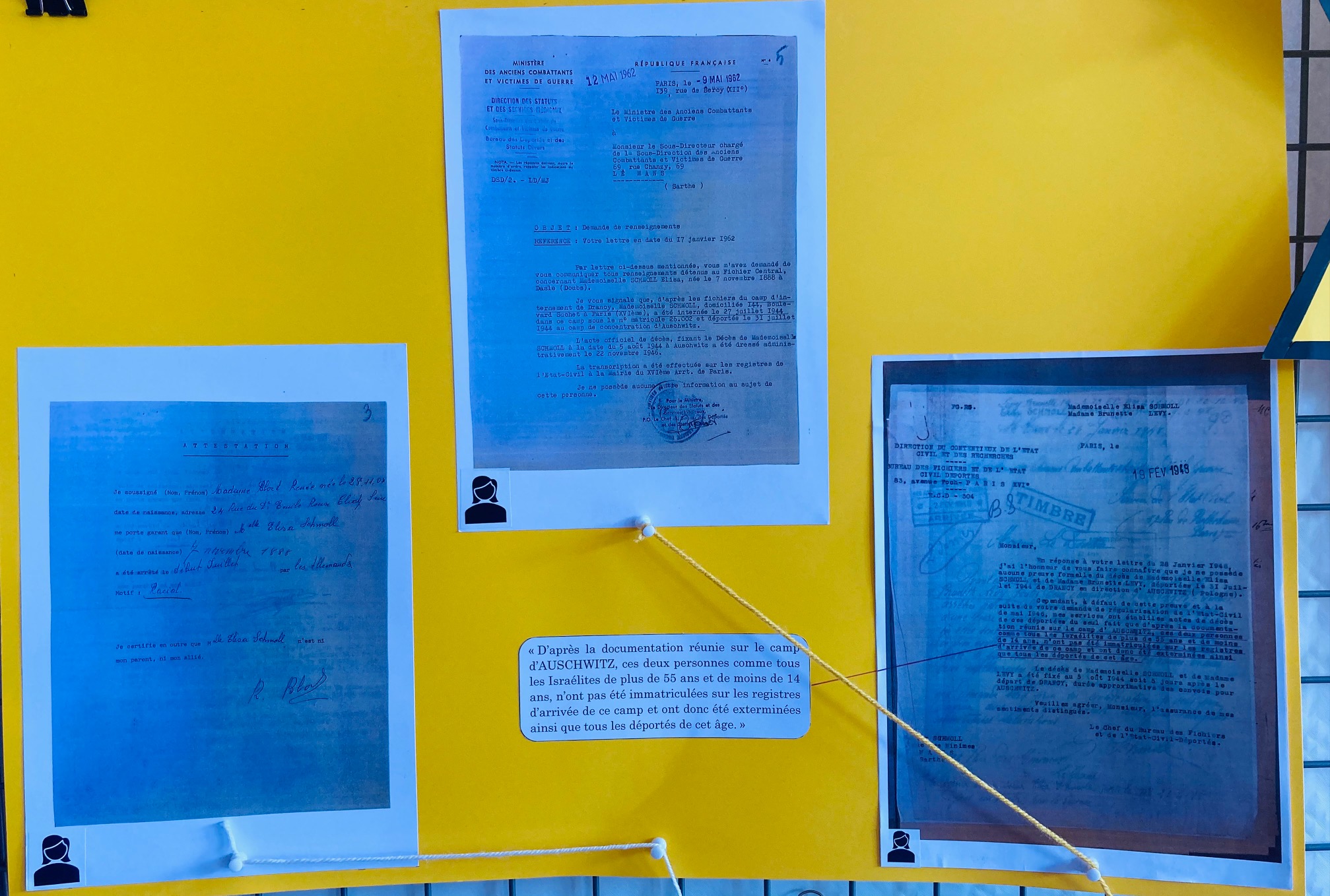 Détails : les documents extraits du dossier d’Elisa.
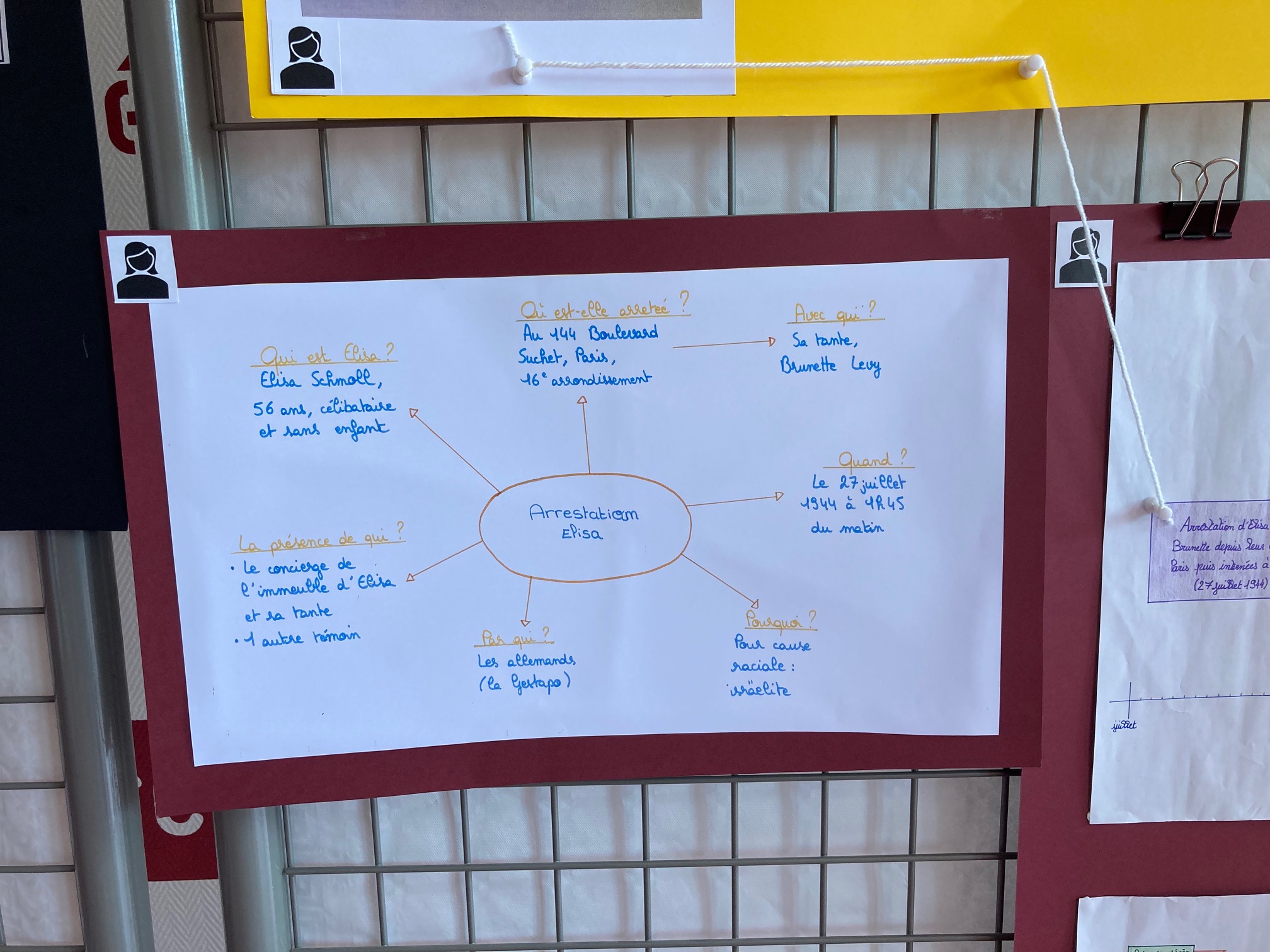 Détails : la carte mentale.
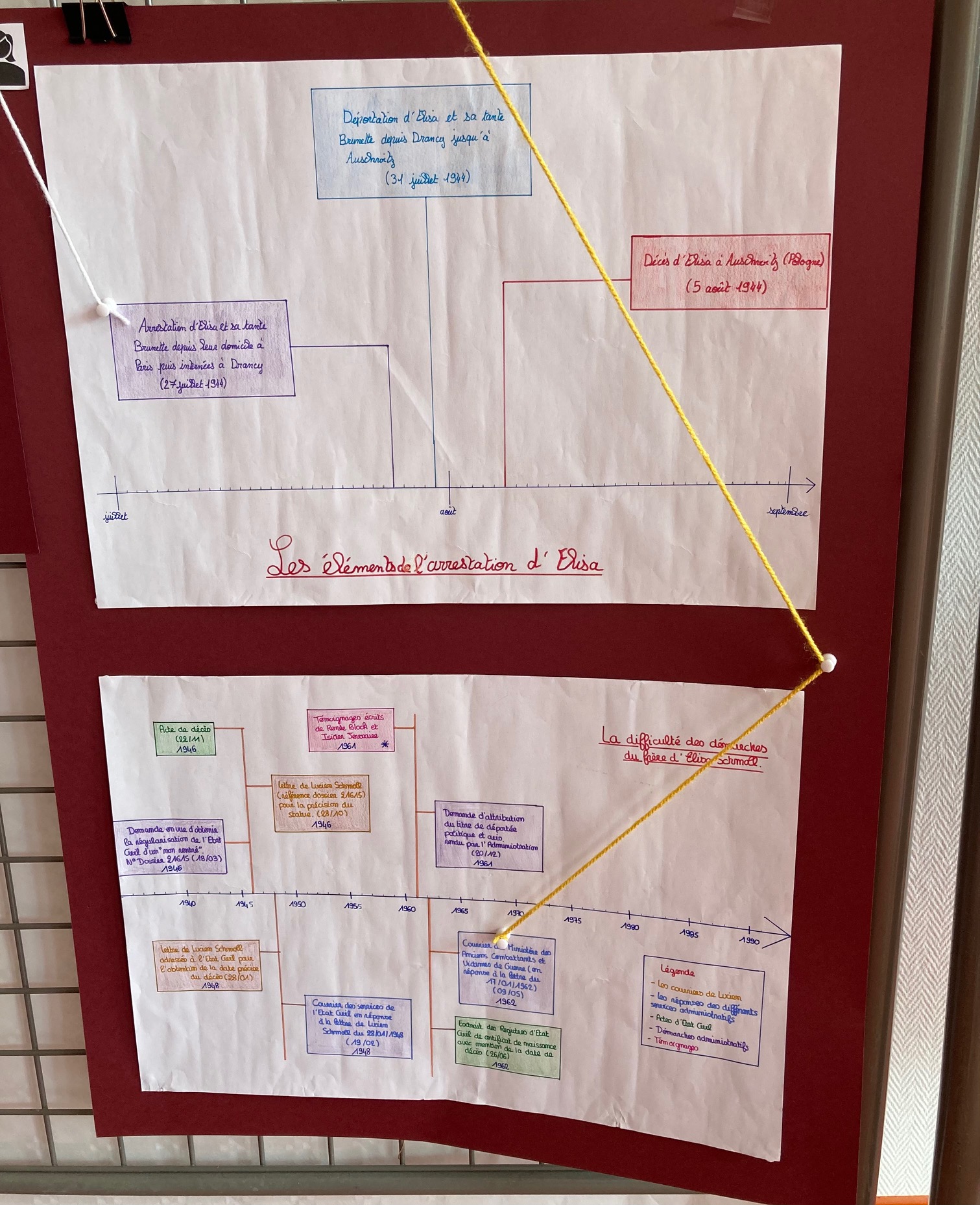 Détails : Les frises chronologiques.
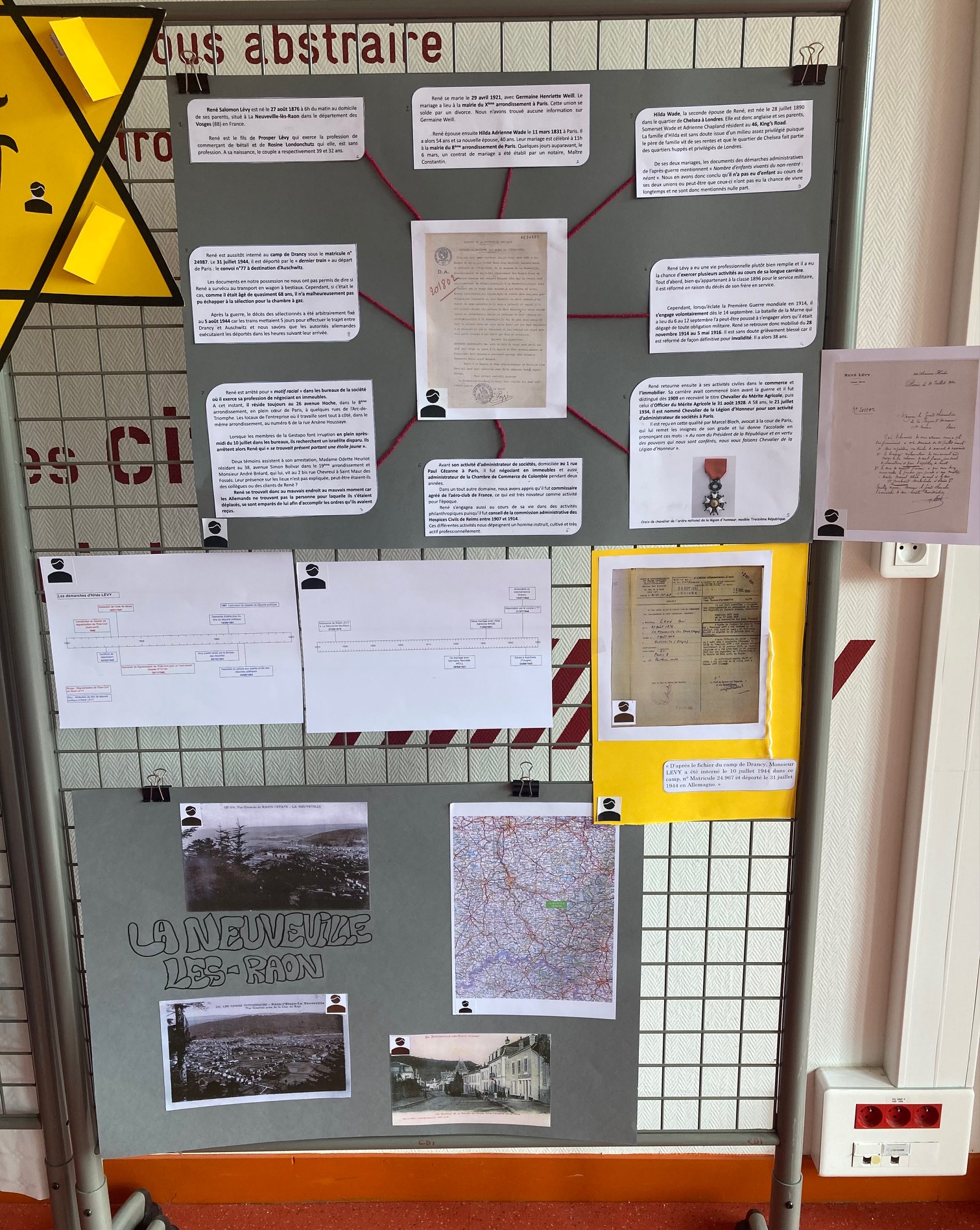 La biographie de René Lévy
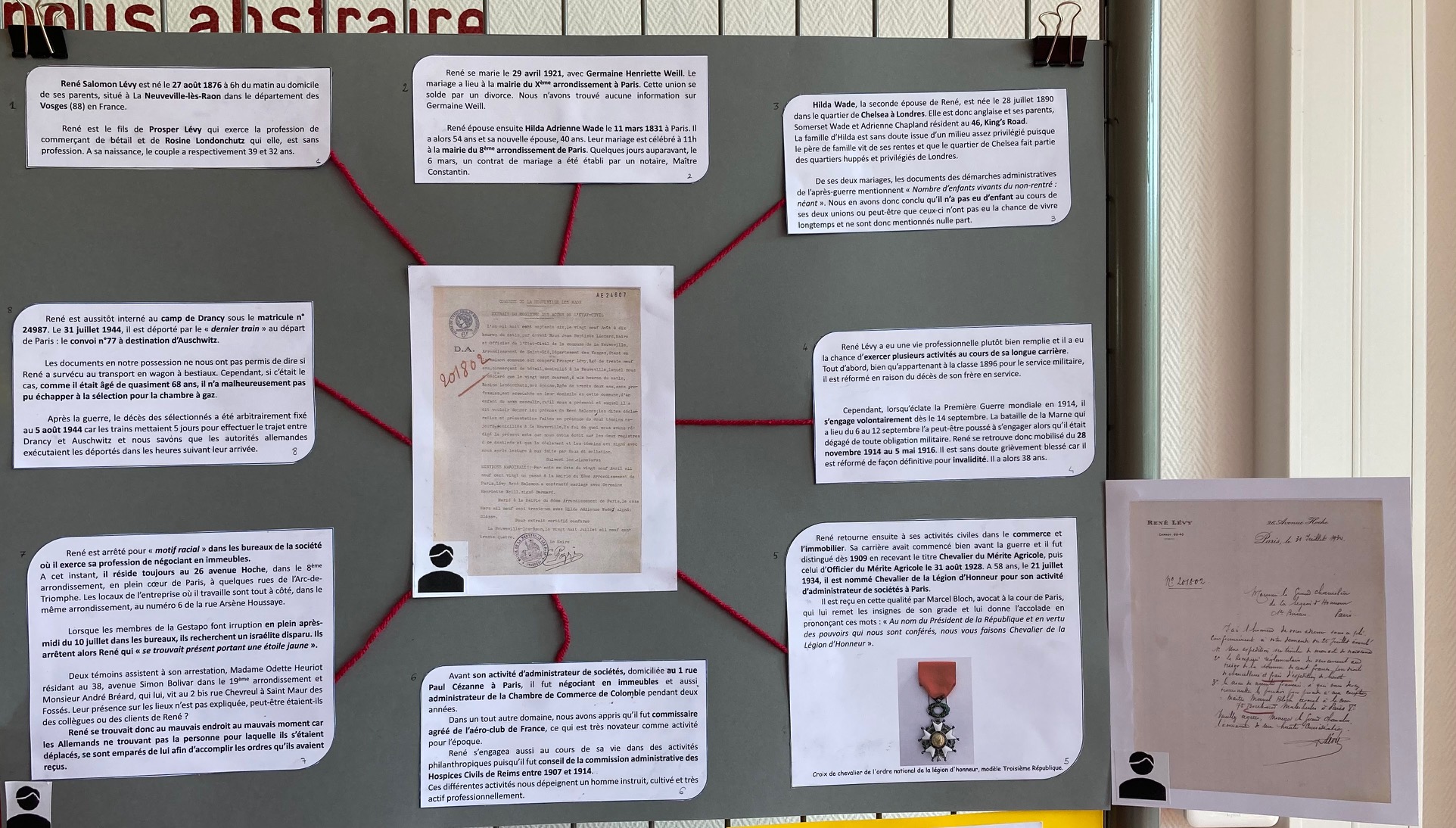 Détails :  biographie de René.
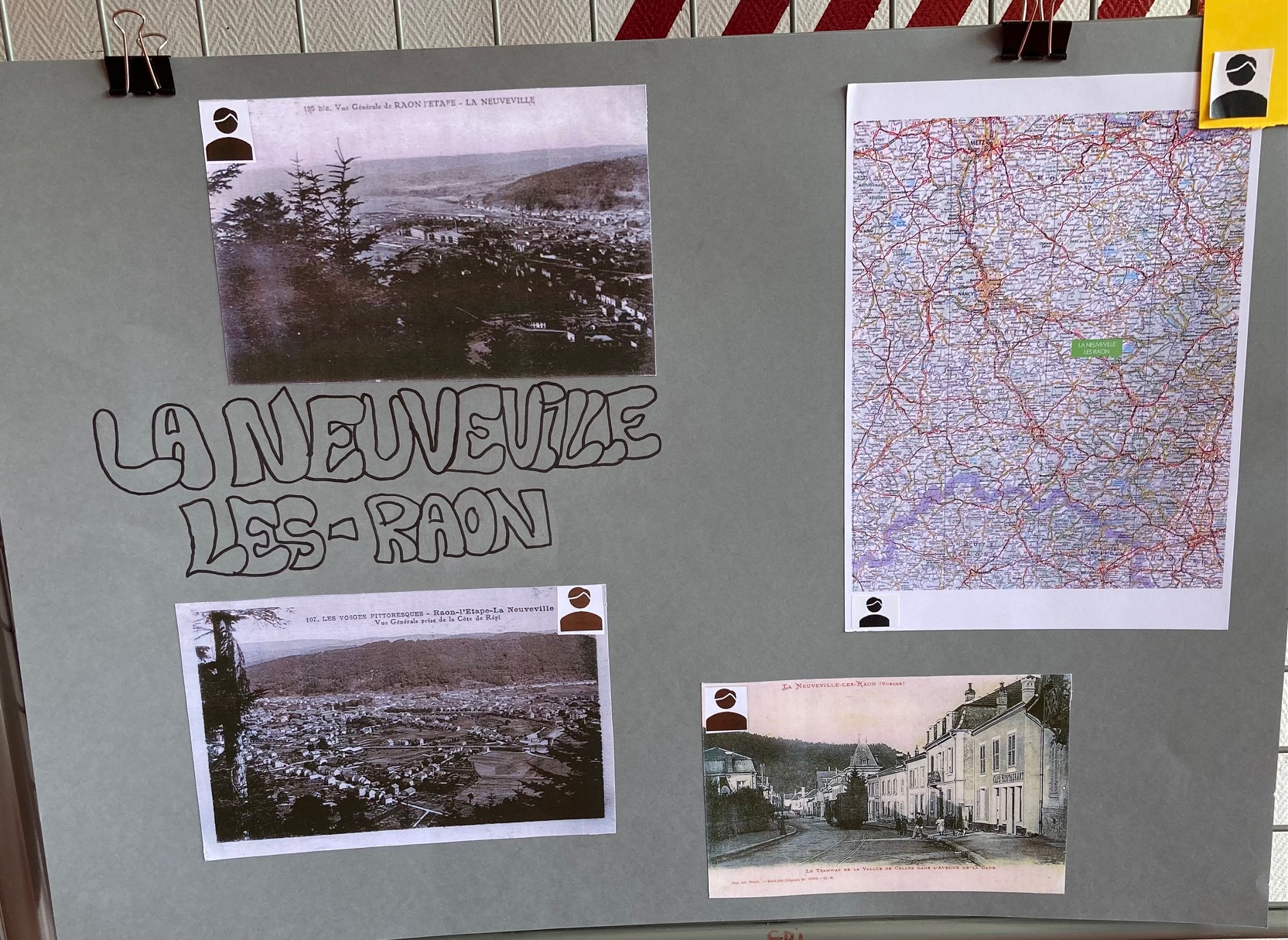 Détails : Ville d’origine de René.
Détails : frises chronologiques 
(vie de René et démarches d’Hilda Lévy).
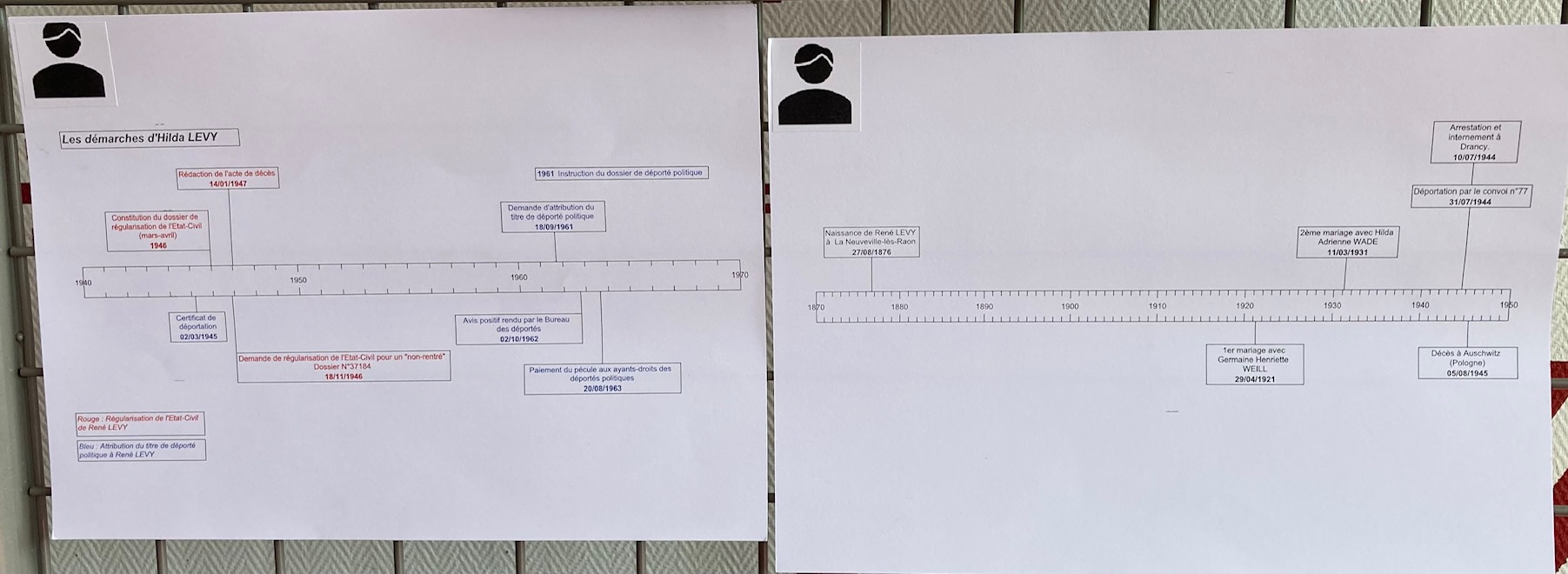 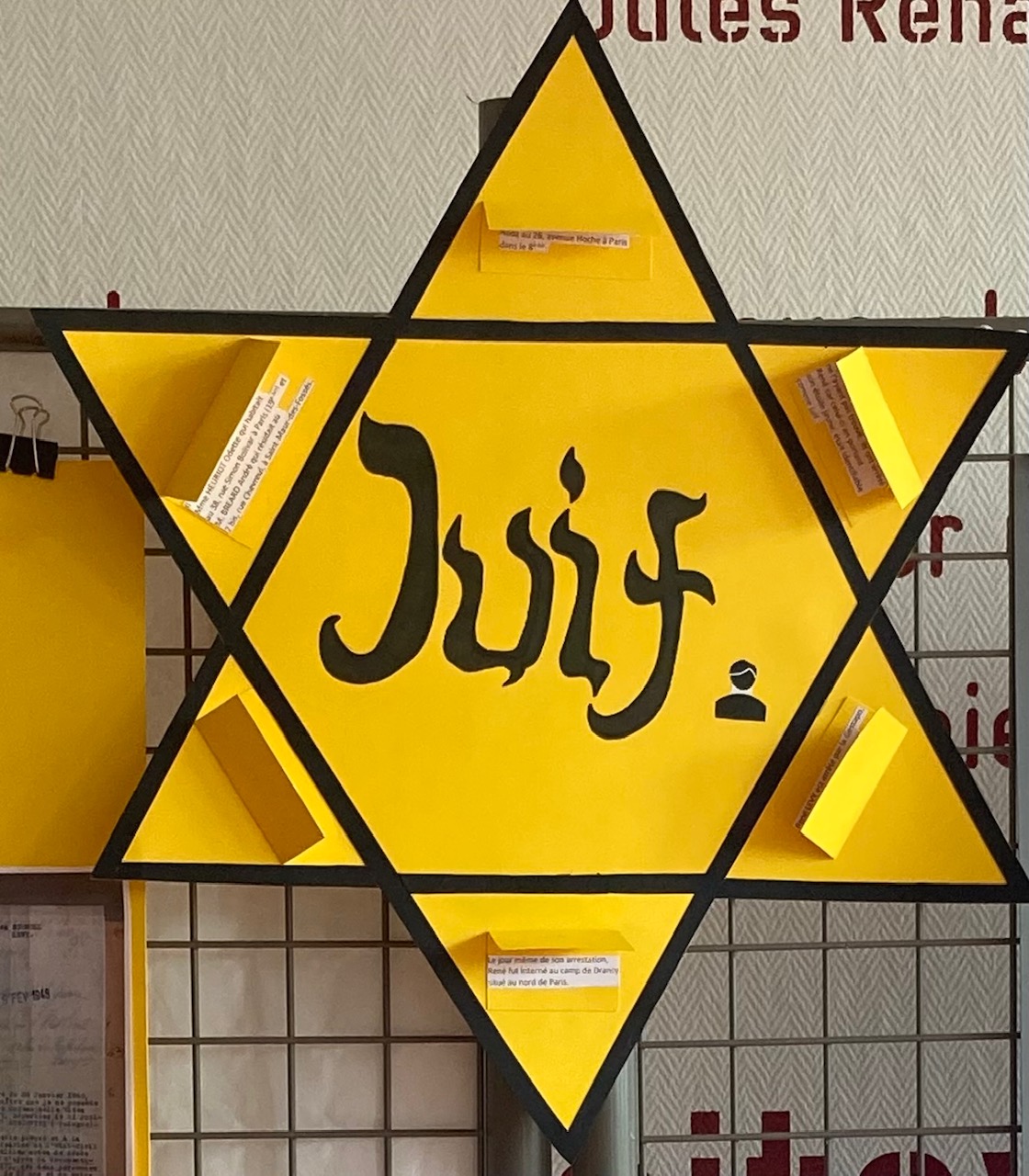 Détails : éléments de l’arrestation de René.
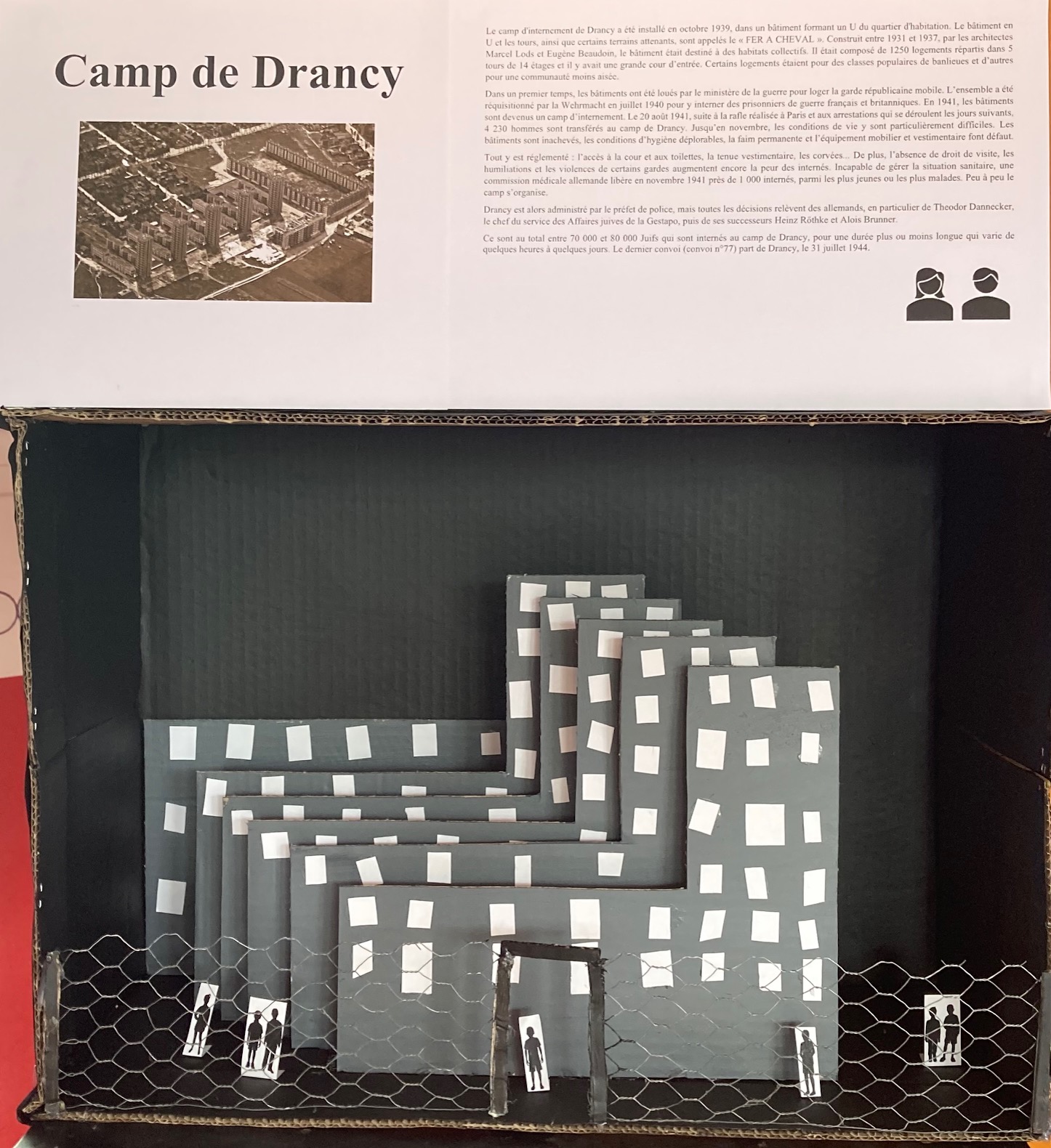 Maquette du camp de Drancy.
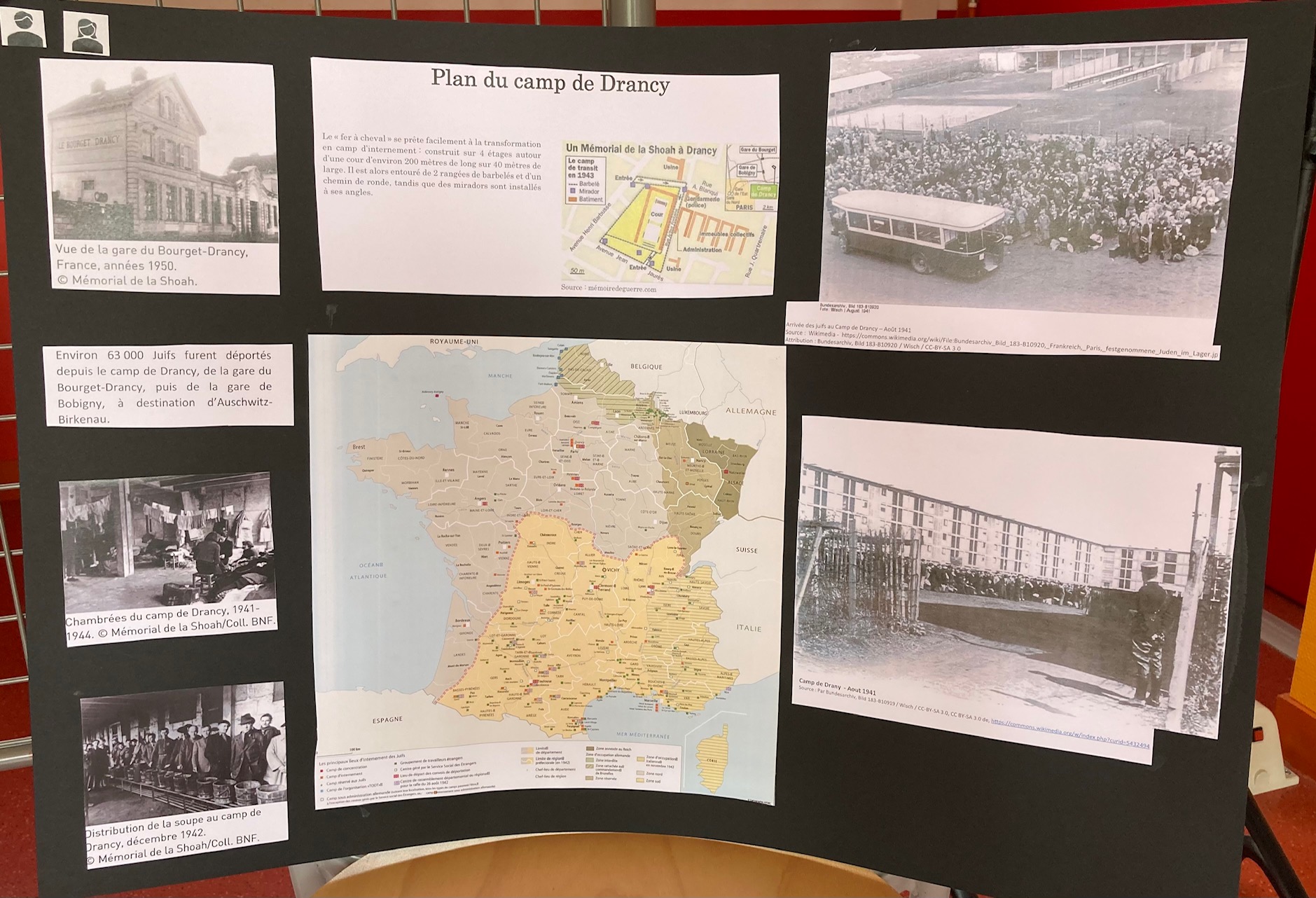 Présentation du camp de Drancy.
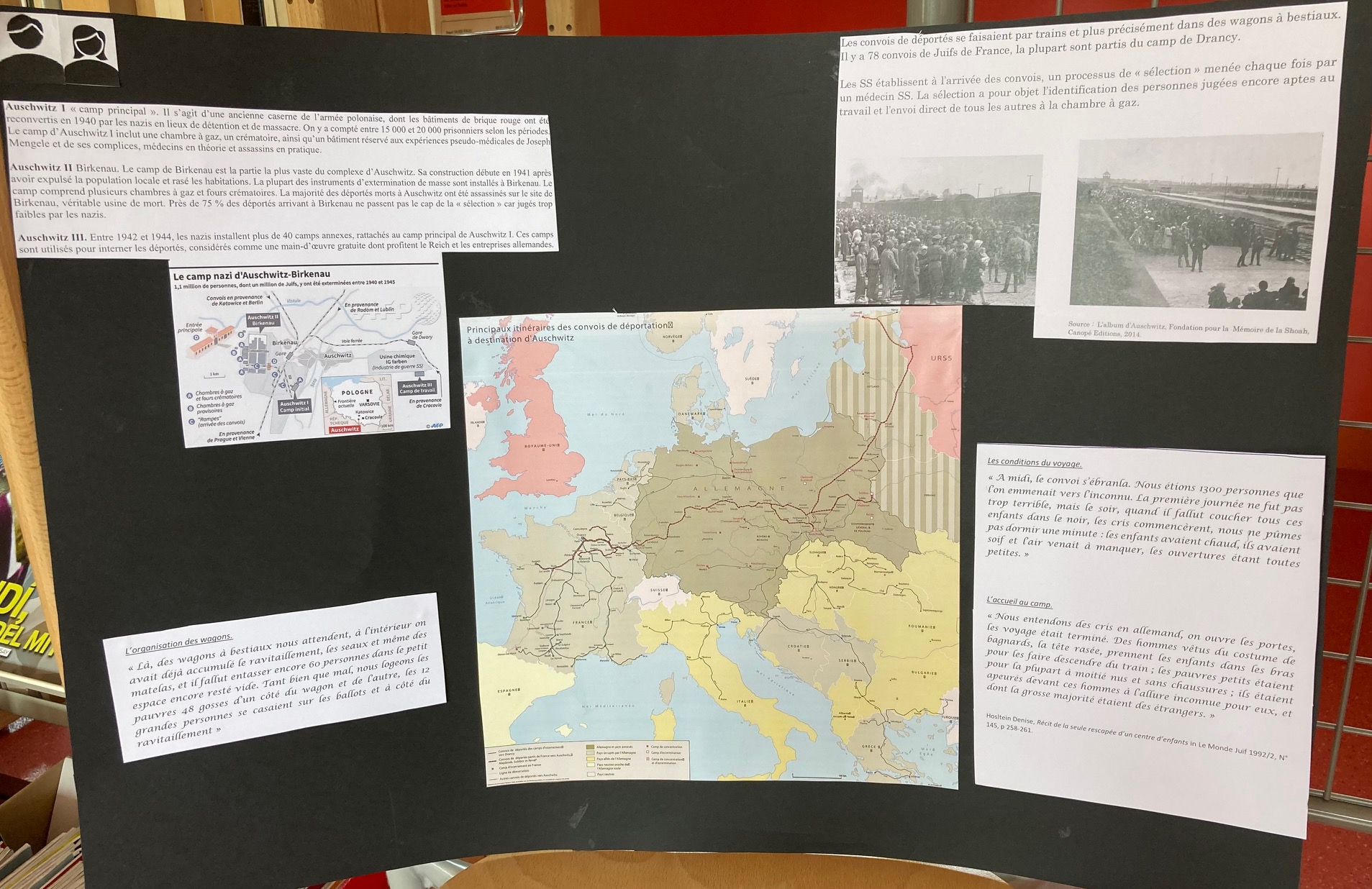 Présentation du camp de Auschwitz.
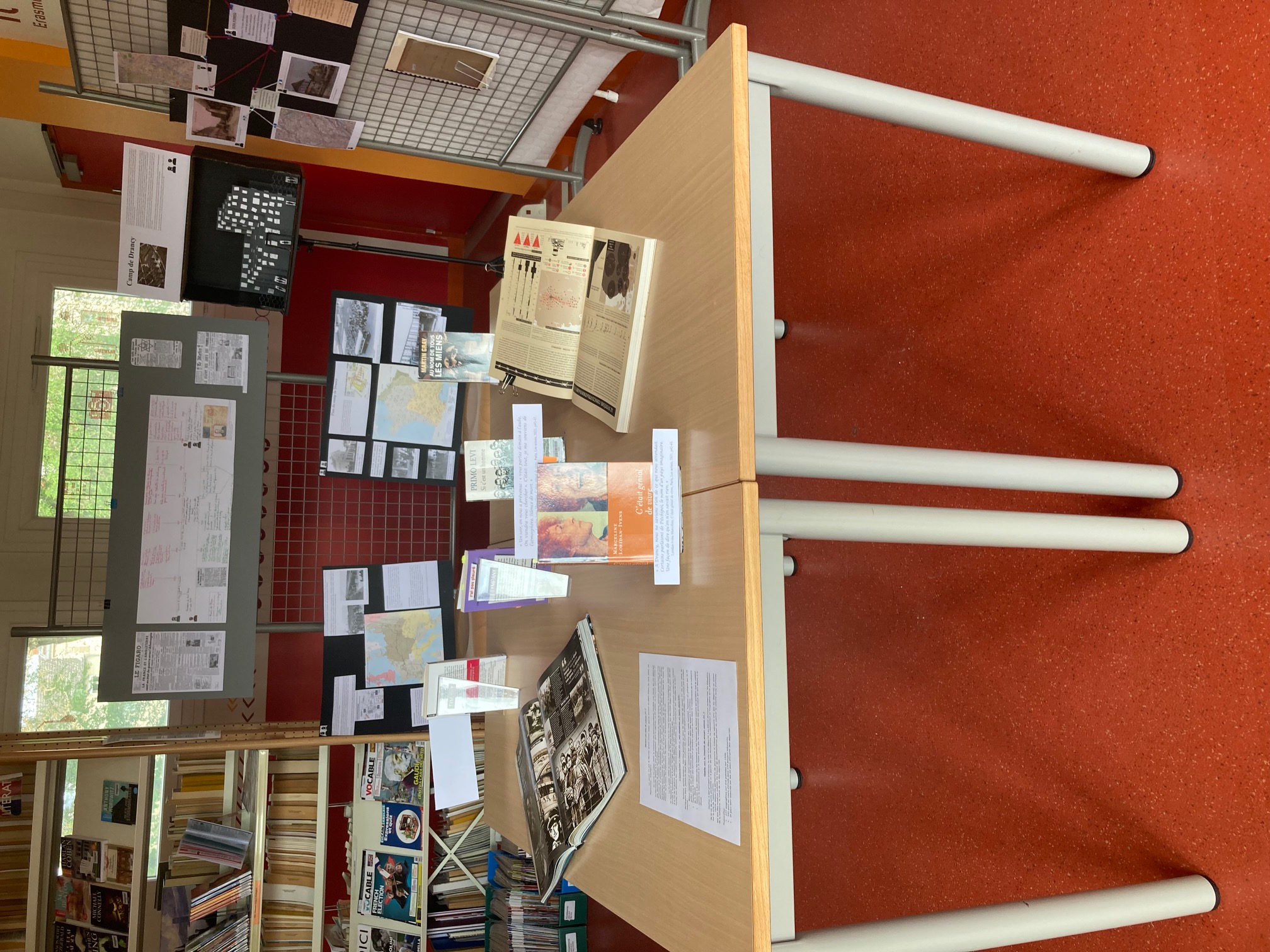 Présentation de quelques éléments bibliographiques.
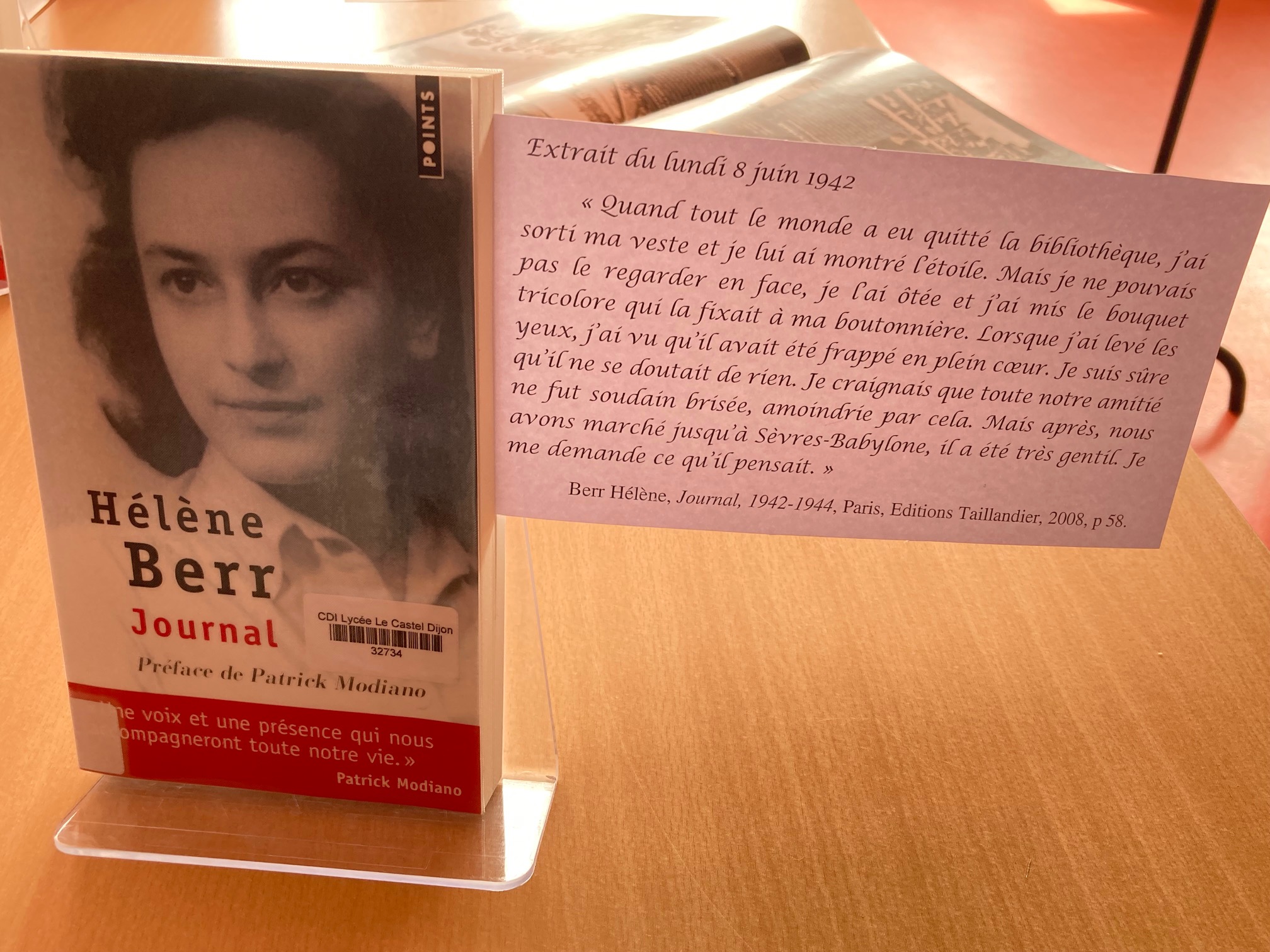 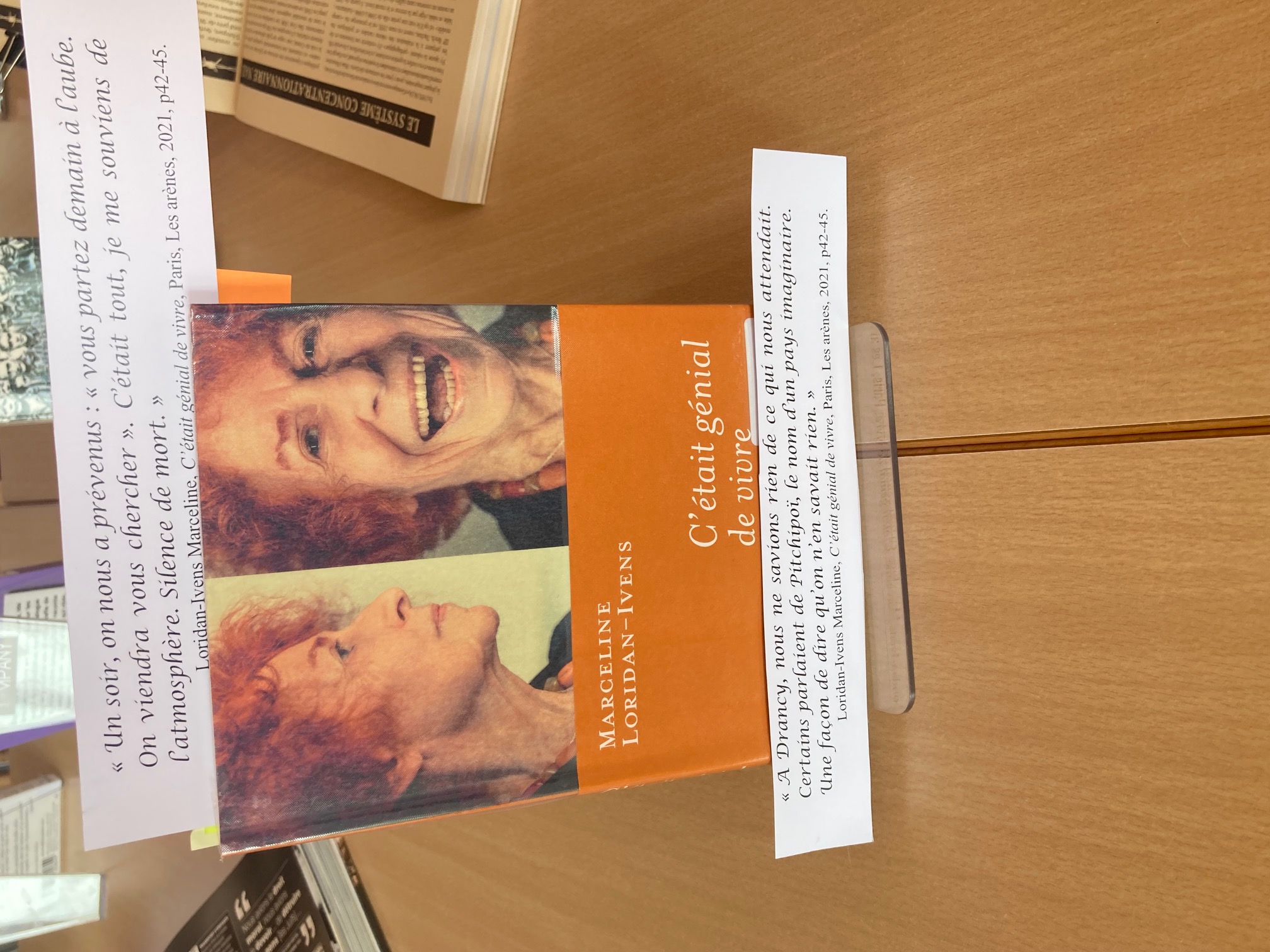 Détails : Extraits d’ouvrages.